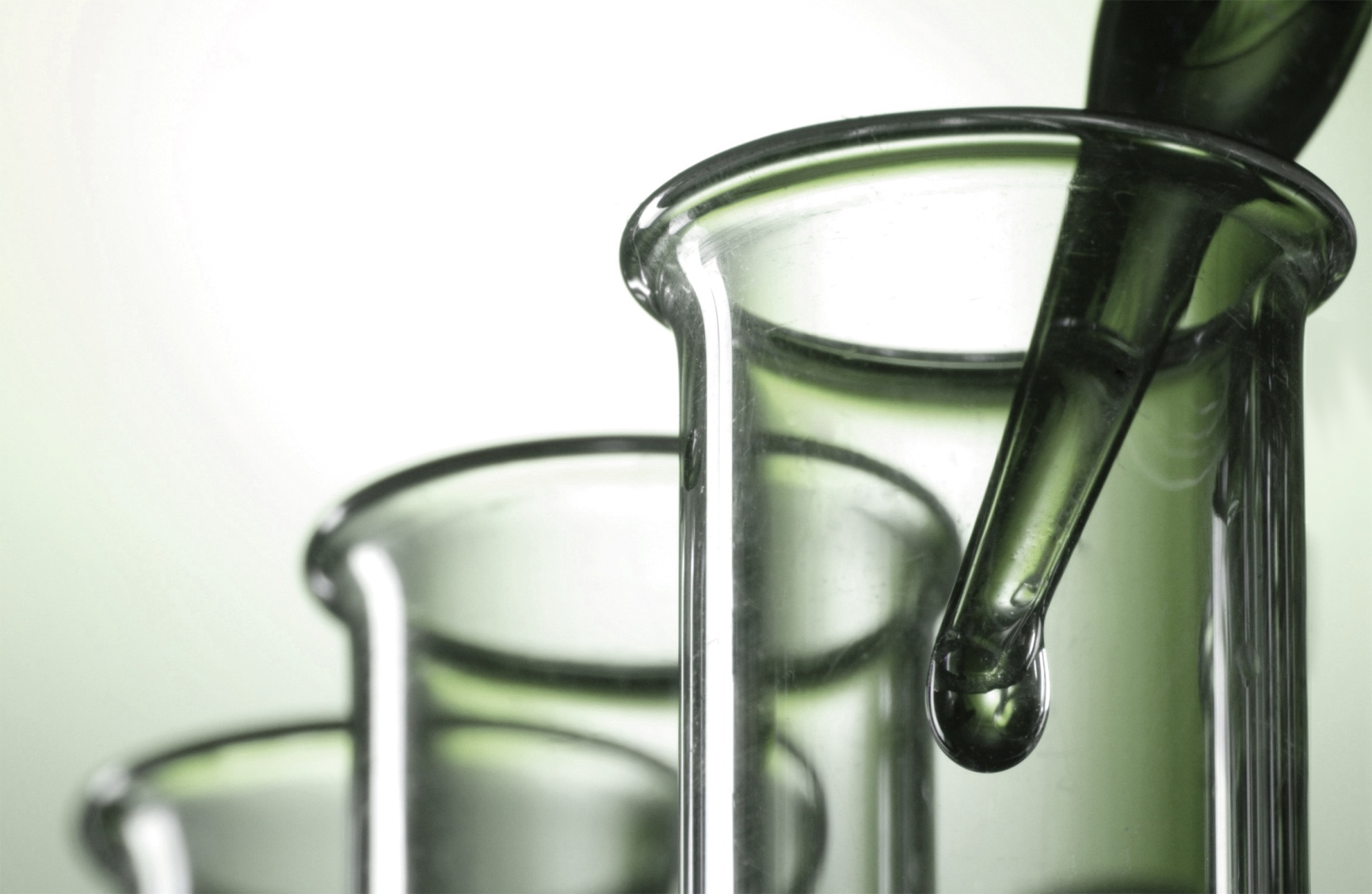 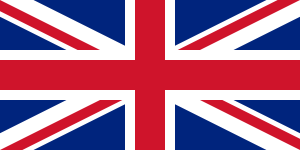 UK Life Sciences Trend Analysis 2019
About Us
The following statistical information has been obtained from Biotechgate. Biotechgate is a global, comprehensive, Life Sciences database encompassing the Biotechnology, Pharmaceutical and Medical Device industries. www.biotechgate.com


The UK Life Sciences Database is a part of the global Biotechgate. Our UK partners include OBN and Life Sciences Hub Wales.
www.ukbiotech.com


Biotechgate is owned and operated by Venture Valuation AG, a Zurich-based company specializing in independent assessment and valuation of technology-driven companies in high growth industries, such as the Life Sciences (Biotech, Pharma, Medtech), ICT, high-tech, Nanotech, Cleantech and Renewable energy.  www.venturevaluation.com
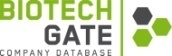 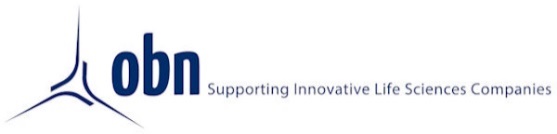 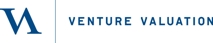 Overview of the UK Life-Science Industry
Overview of the UK Biotechnology Industry
Percentage of companies by ownership status
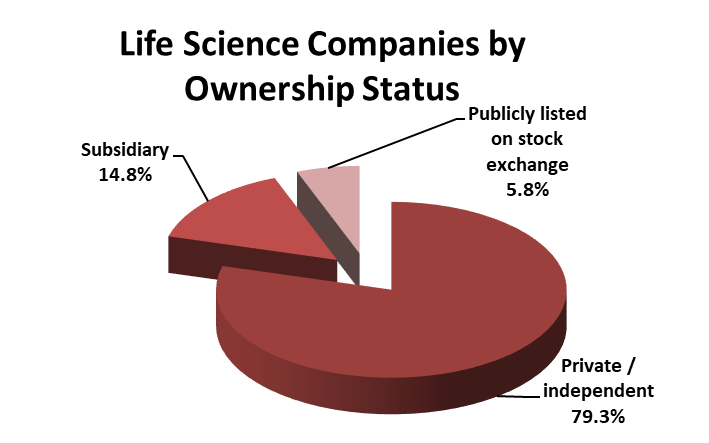 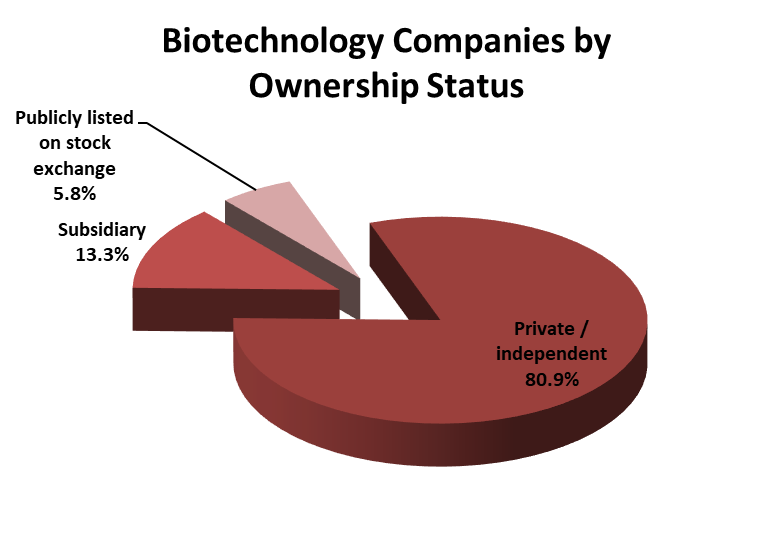 Company Foundation Timeline
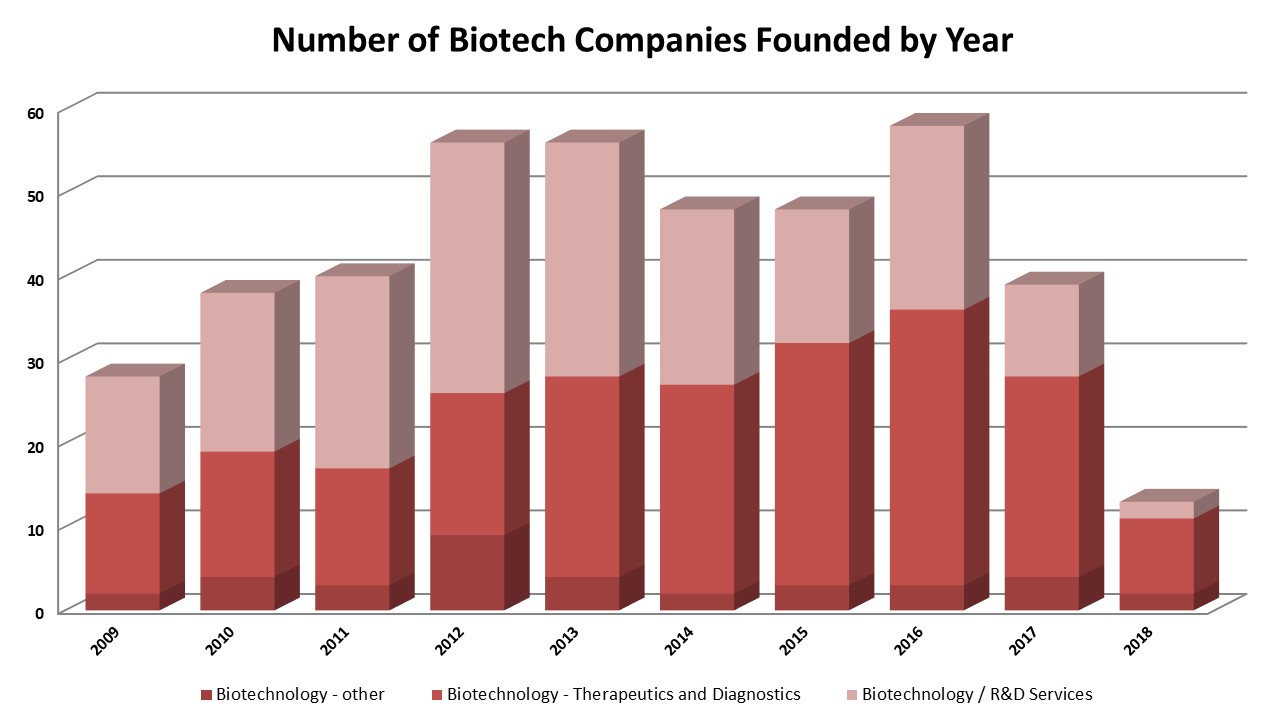 Number of Biotechnology Companies by Key Activities
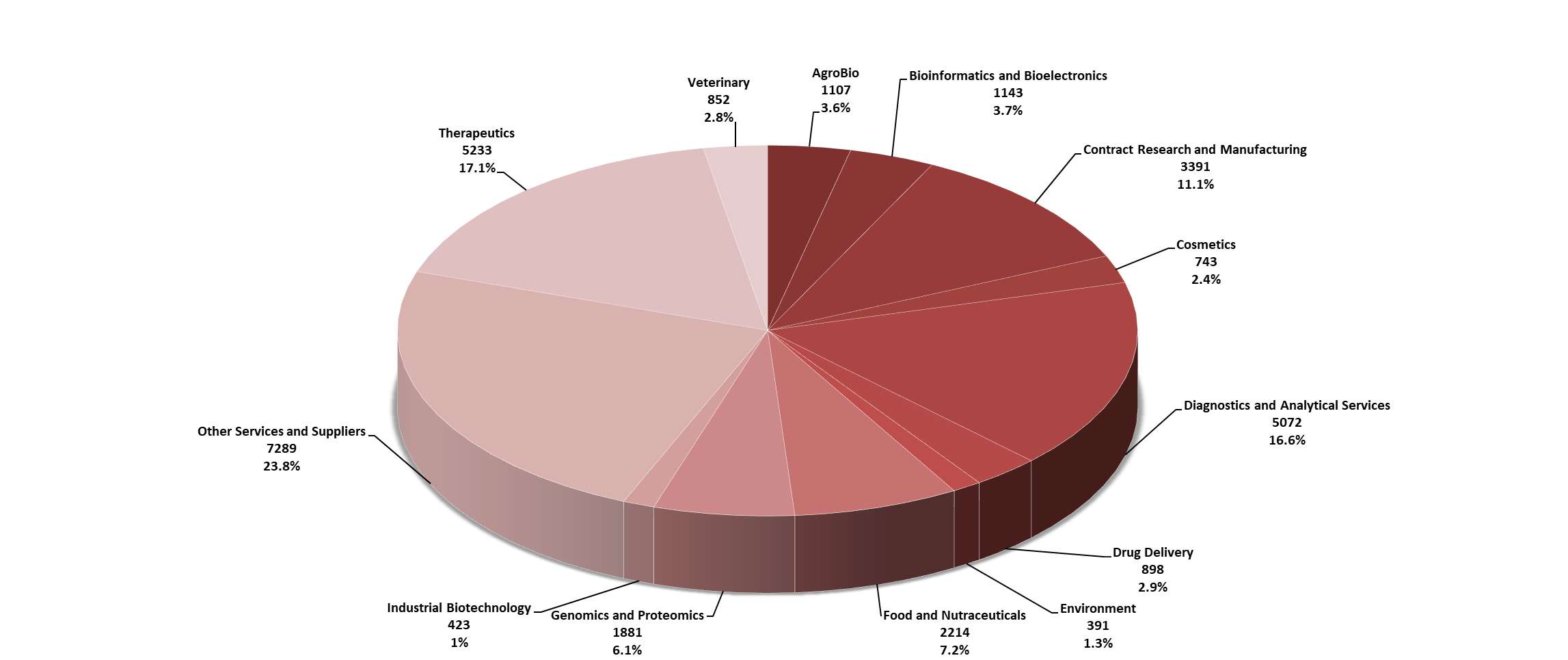 Biotech products - Breakdown by Indication
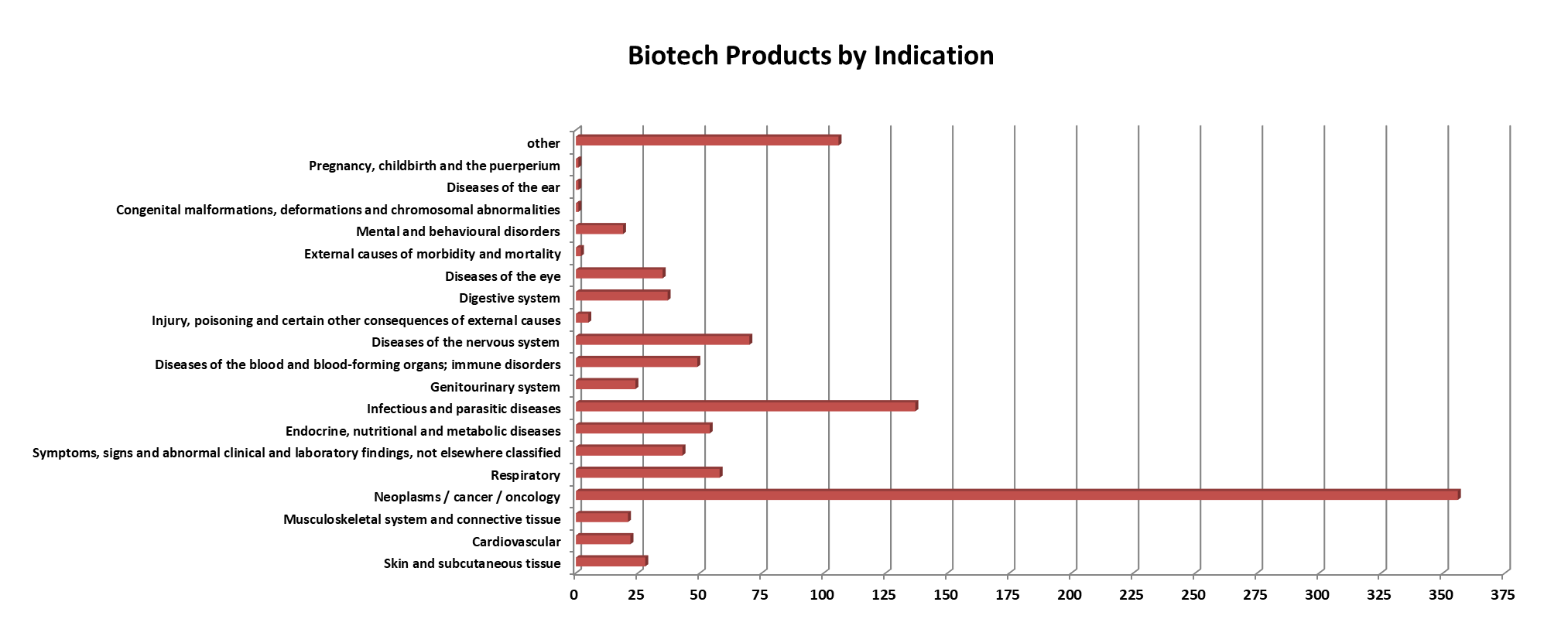 Products in the Pipeline
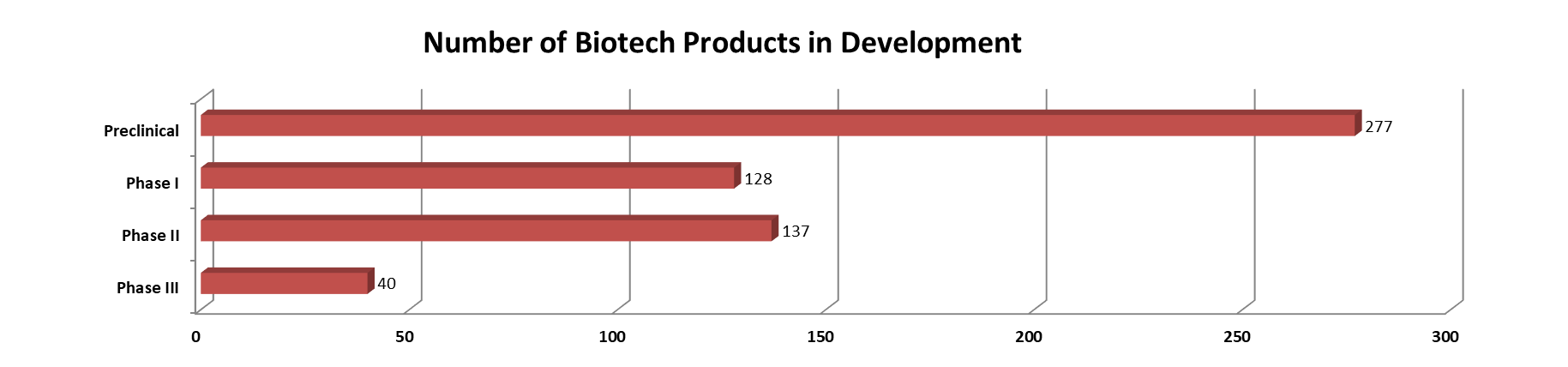 Biotechnology Financing in the UK– 5 year report
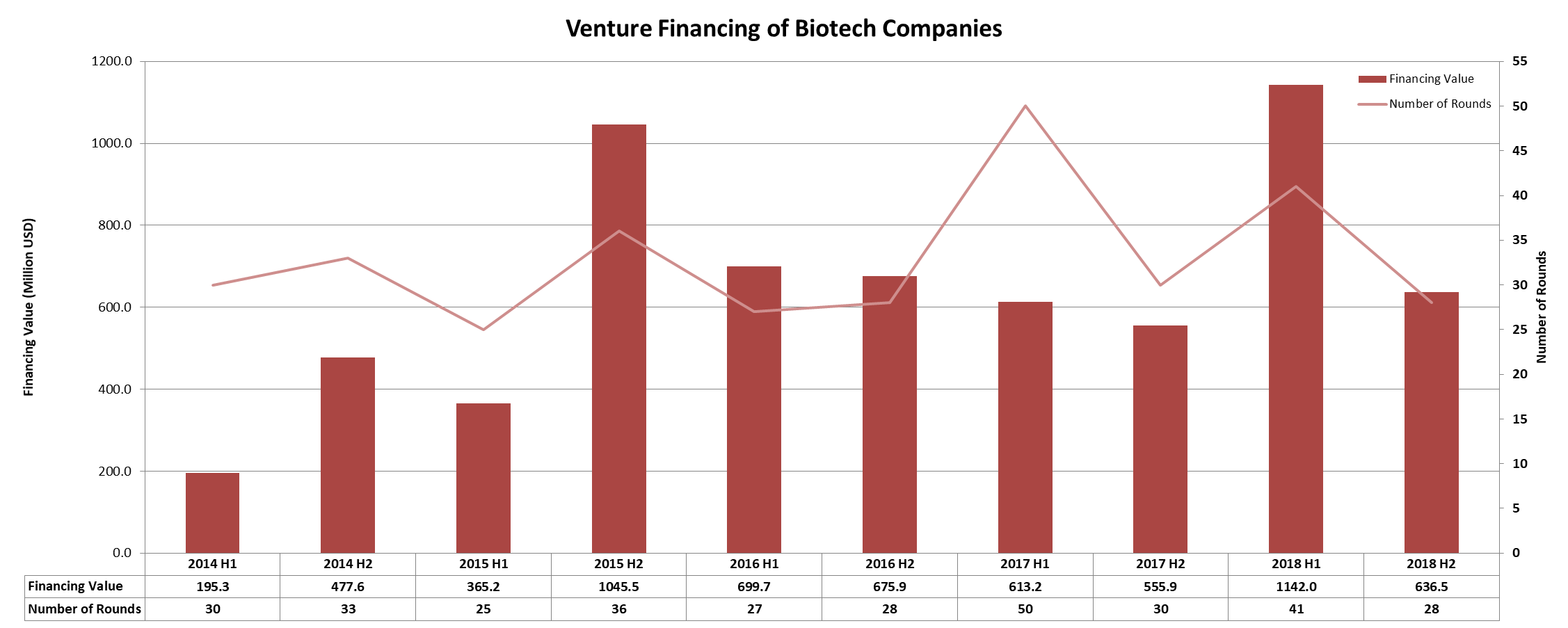 Major Biotech Financing Rounds (2018)
About Biotechgate
Biotechgate contains over 54,000 high quality company profiles which include company descriptions, contact information, product pipeline information, financing rounds and management details. Profiles are regularly updated by the companies themselves, as well as by an experienced database team, to ensure the accuracy and relevance of the data. 



To register for a trial or to learn more about the different subscription options, please visit www.biotechgate.com.
Terms of Use
The “UK Life Sciences Trend Analysis” is based on data entered in the Biotechgate Database available at www.biotechgate.com. The statistics and graphs in this presentation are based on figures and information entered in this database and we do not guarantee any accuracy hereof.

The use of the figures and graphs provided in this report is free of charge for any presentations as long as www.biotechgate.com is clearly cited as the source. For all other uses please contact us for terms and conditions.Biotechgatec/o Venture Valuation VV AGKasernenstrasse 11			
8004 Zurich			
Switzerland
				
+41 (43) 321 86 60 		
www.venturevaluation.com